DĚJINY PROSTESTANTISMU
 
NA VSETÍNSKU
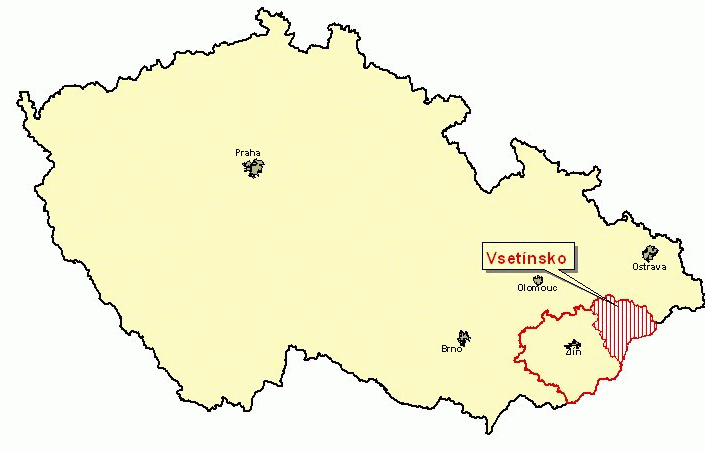 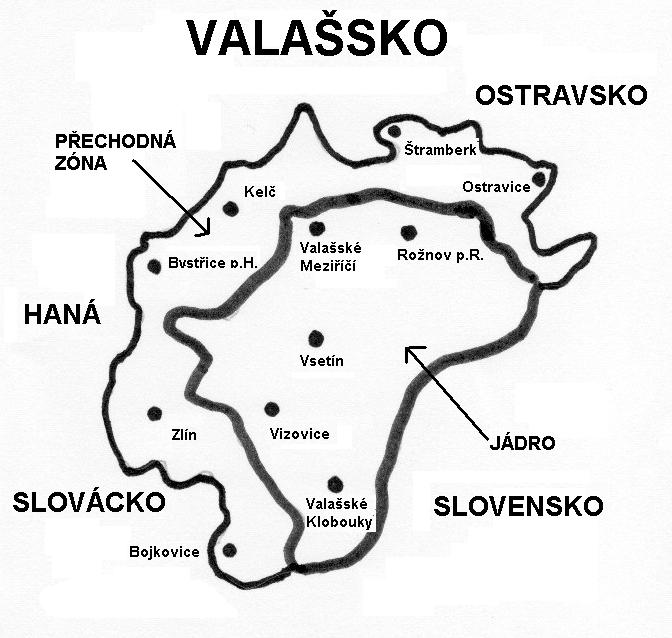 Typicky valašská krajina
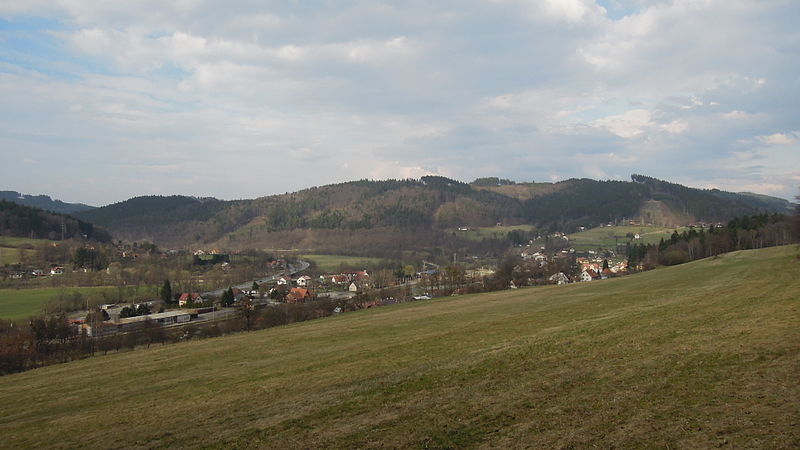 Valach
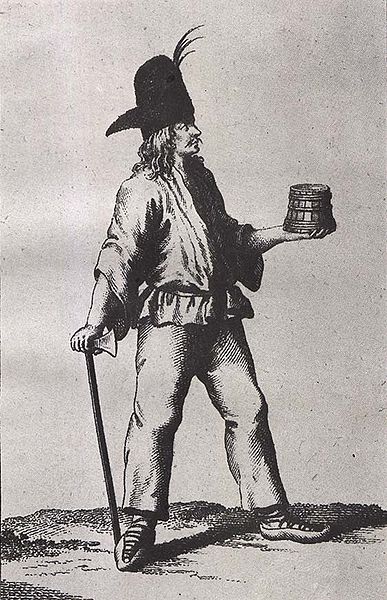 Jiří Illésházy
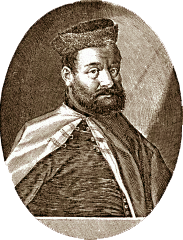 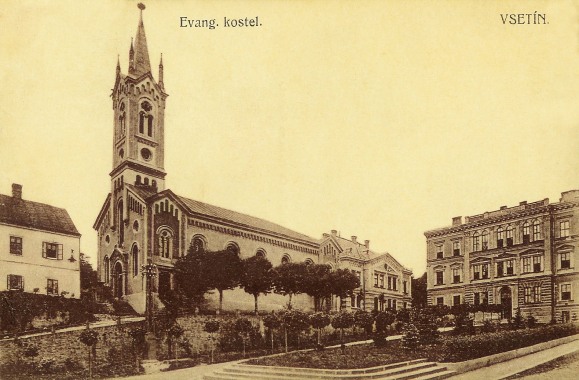 Evangelická modlitebna ve Velké Lhotě
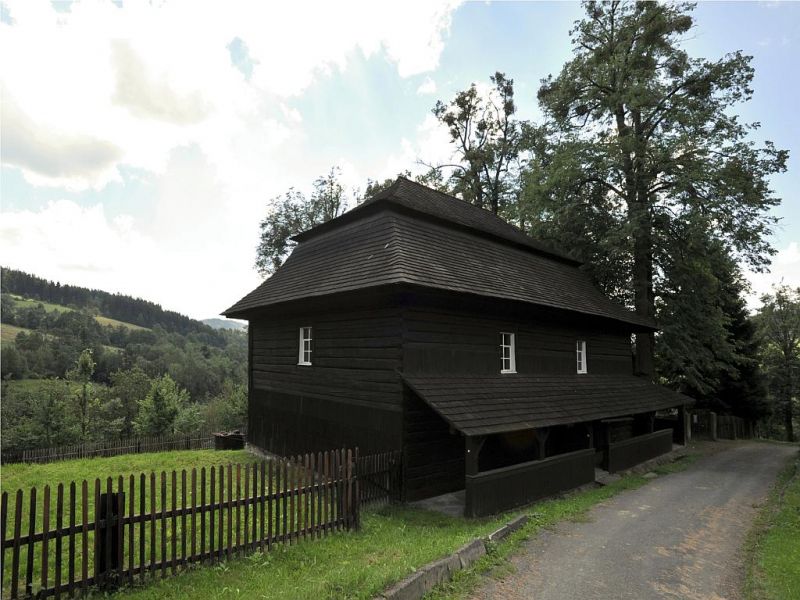 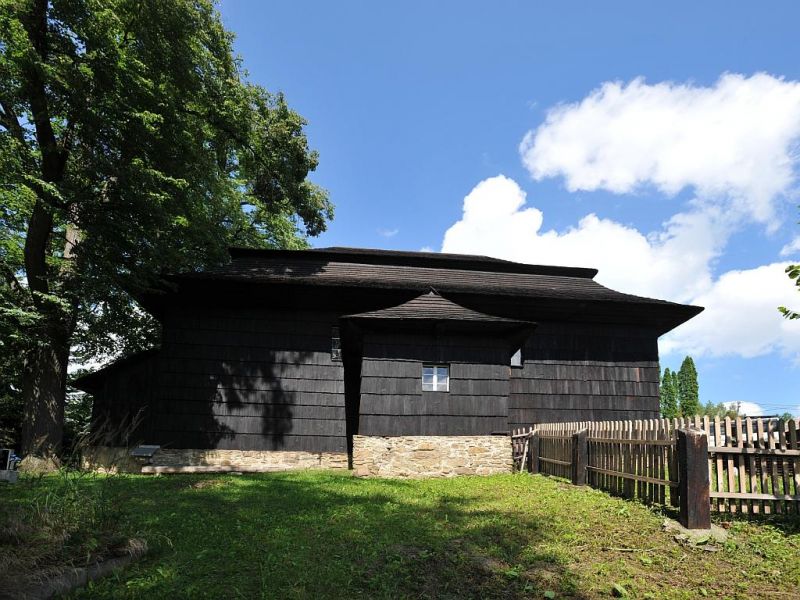 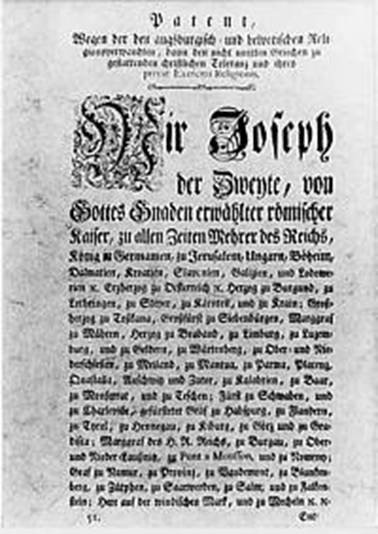 Toleranční
 patent